Small Spacecraft Reliability
John W. Evans, NASA OSMA
Tony DiVenti, NASA, GSFC, SMA
1
March 28, 2016
NASA Diverse Challenges
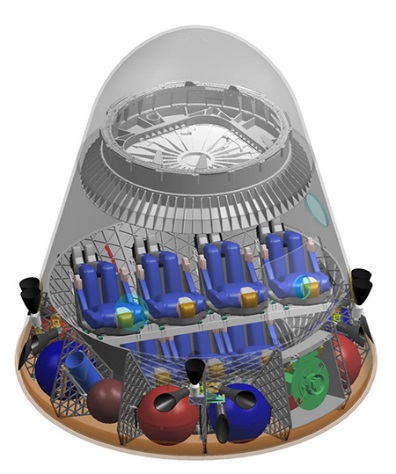 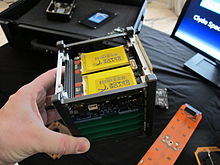 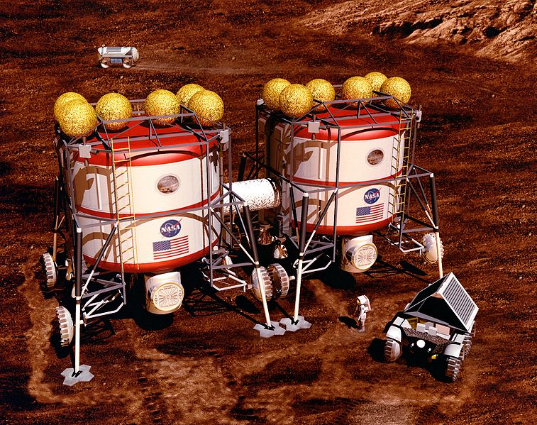 Commercial Crew
Small Sats
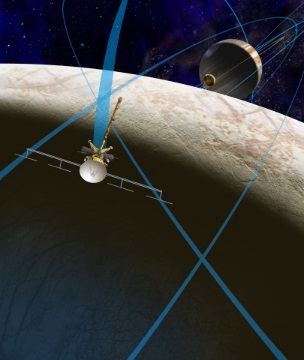 Mars
Europa and Beyond
2
March 28, 2016
NASA OSMA Small Spacecraft Reliability Efforts
Data Tracking and Analysis
Trends
Probability of Mission Success
Root Cause Analysis
COTS Systems and Parts Assessments
Radiation Effects
Test and Evaluation
Reliability of Designs
Model Based Mission Assurance
Assurance Case and Applications of Goal Structuring Notation (GSN)
Physics of Failure Simulations 
New Tailorable Standard for R & M
Today’s Agenda
Data Collection: Mission Success in CubeSats: Improving the Data Collection, Professor Michael Swartwout, St Louis University
Data Analysis: CubeSat Reliability Data Analysis, Dr. Mark Kaminskiy, ARES, GSFC
Physics of Failure Implementation: Future Directions in Reliability Analysis of CubeSAT Electronics, Mr. Bhanu Sood, NASA GSFC